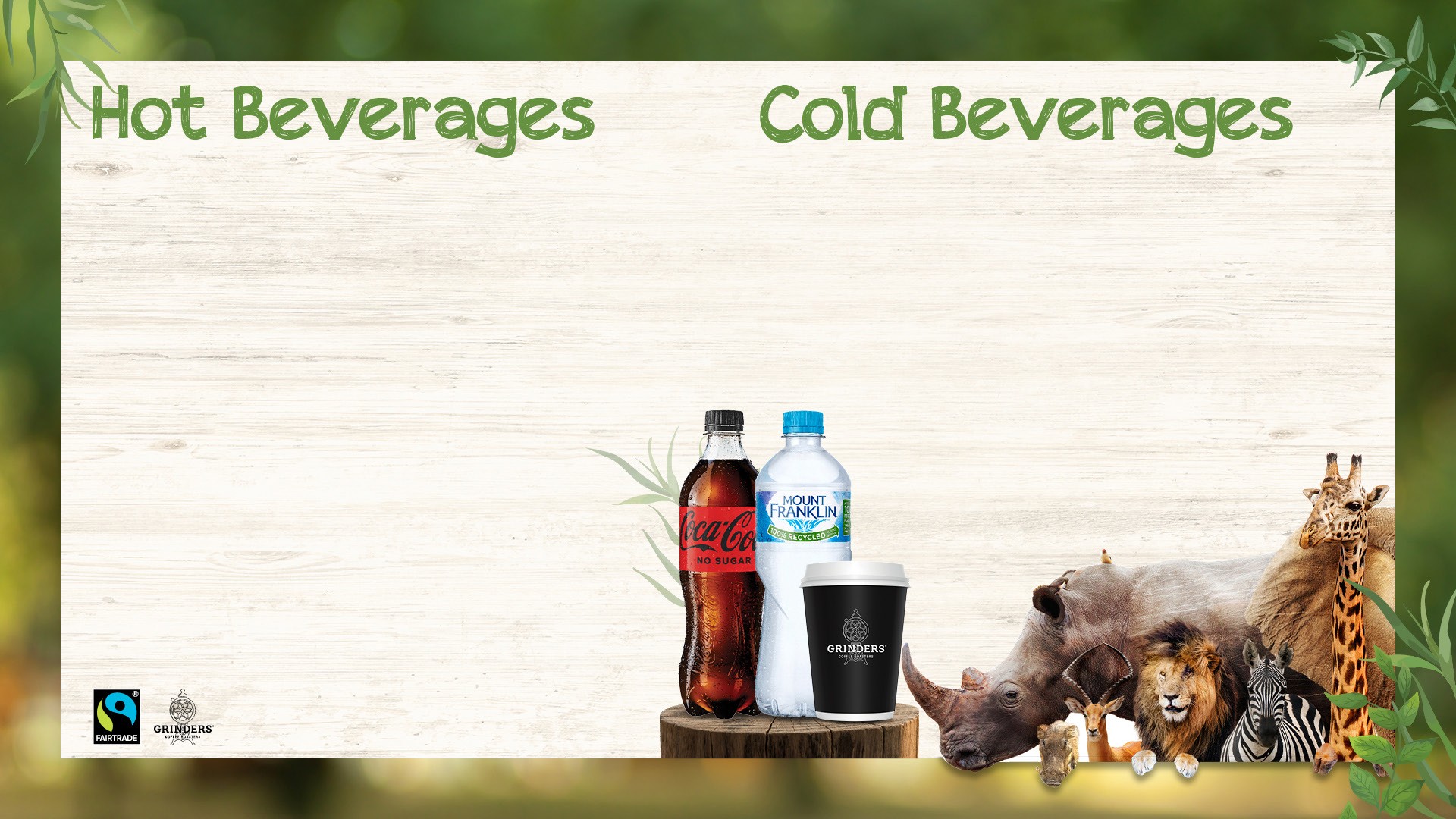 Coffee
Reg $4.70
Lge $5.70
Reg    $5.90
Reg    $5.90
Iced Coffee Frappe 
Milkshakes	      Reg
$8.90
 $6.90     Lrg
Tea	Reg $4.00 English Breakfast, Earl Grey, Peppermint, Jasmine Green
Lge $4.50
$7.90
Chocolate, Strawberry, Caramel or Vanilla
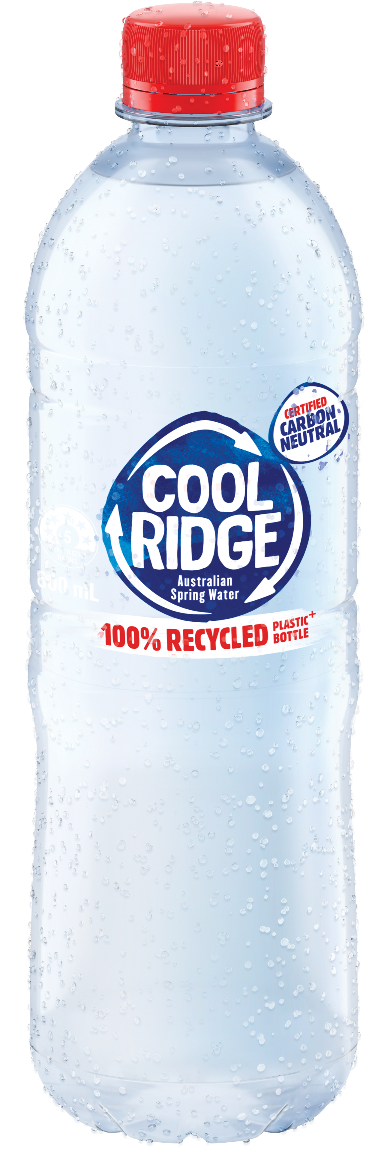 Espresso Babyccino
Extras Each
Extra Shot,
Reg $4.00 Reg $2.00
$1.00
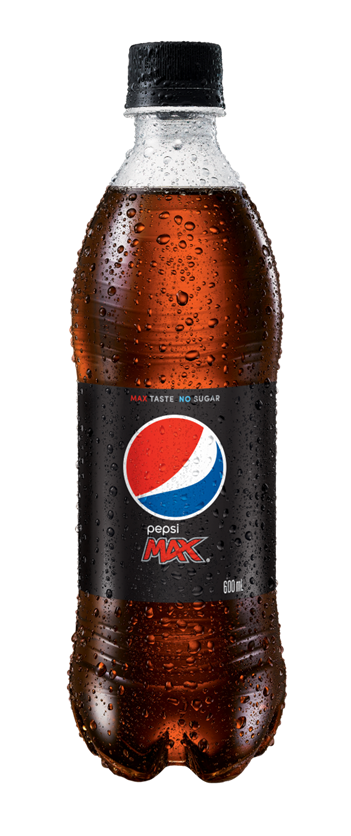 Soy, Almond, Oat or Lactose Free Milk Decaf
Flavoured Shots	$1.00
Caramel, Hazelnut, Vanilla
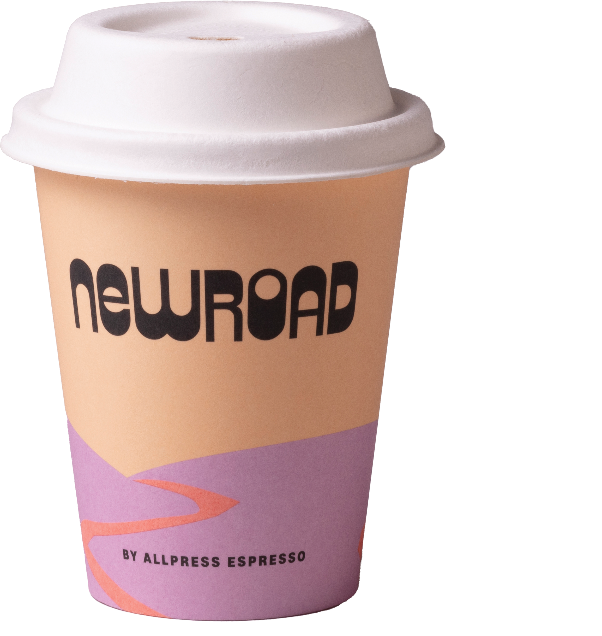 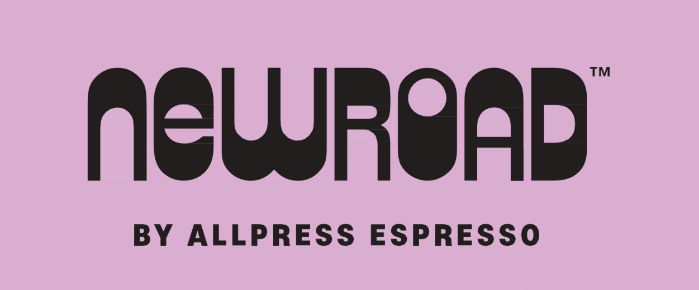 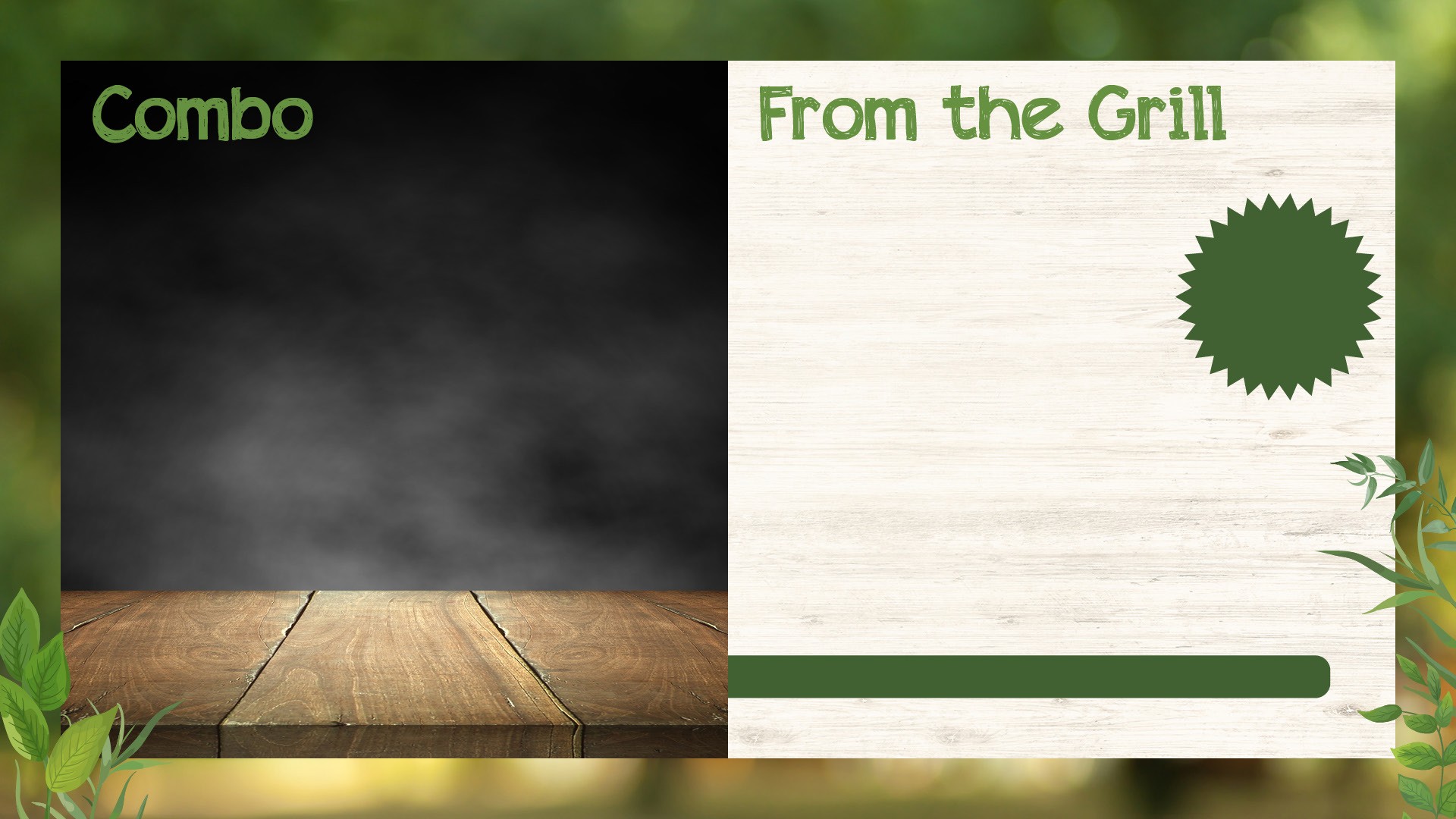 (11am to 2pm)
Any Burger with Chips
BURGERS
Beef Burger*
With Signature Burger Sauce 
(GFO)  Bacon  + $3.50
Chicken Schnitzel Burger
With Fresh herb mayo. Bacon  + $3.50
Steak Sandwich*                      
With Scotch fillet, Tasty Cheese, BBQ Sauce
(GFO) Bacon  + $3.50
Grilled Halloumi Burger*
$16.95
$20.95 With Chips
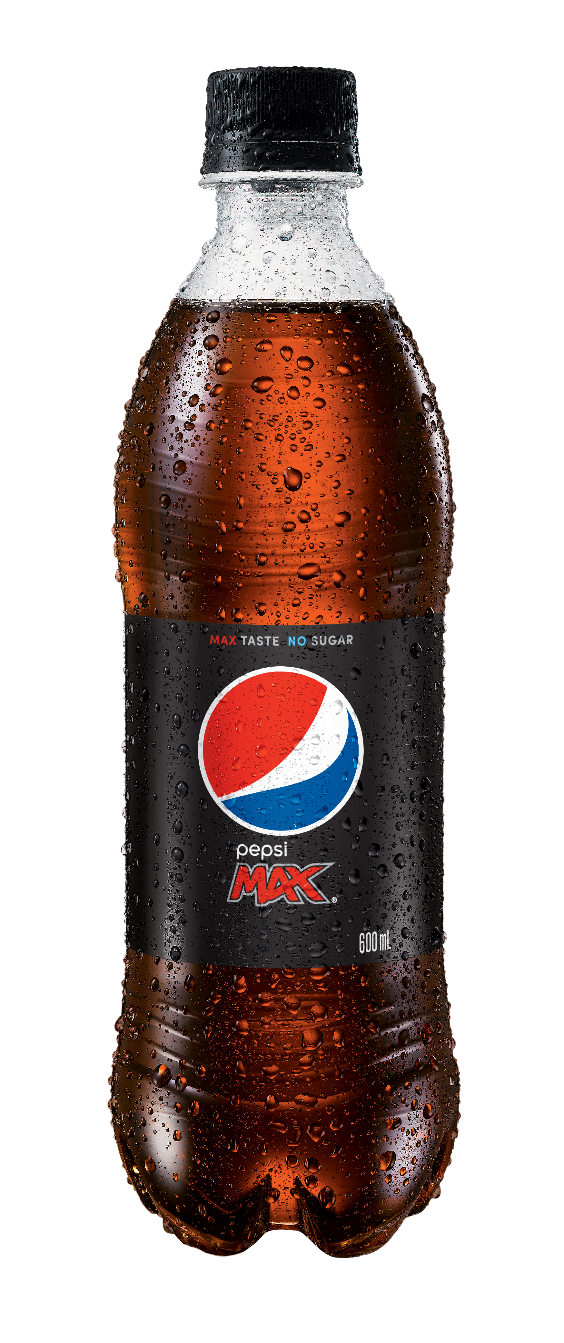 & 600mL Soft Drink Variety
OR Any Water Variety
$24.50
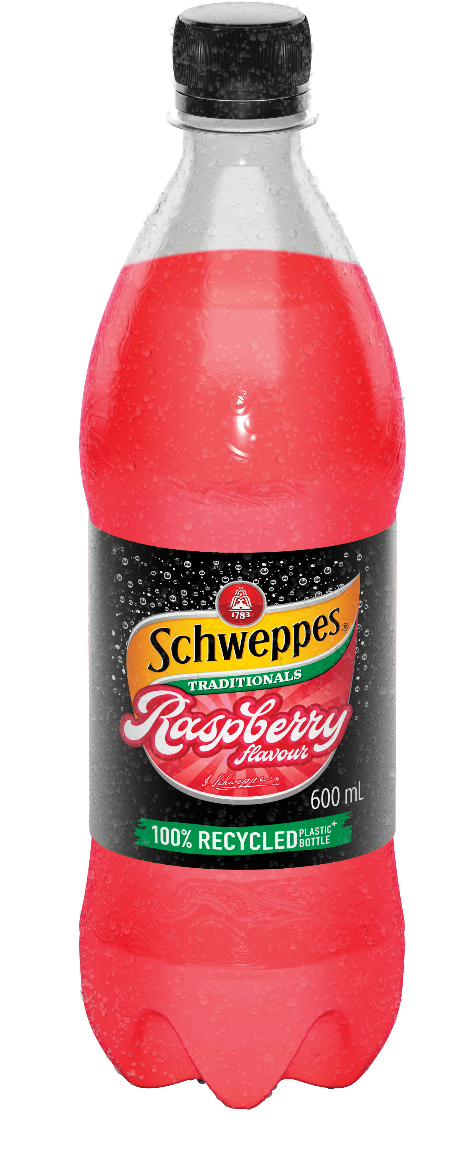 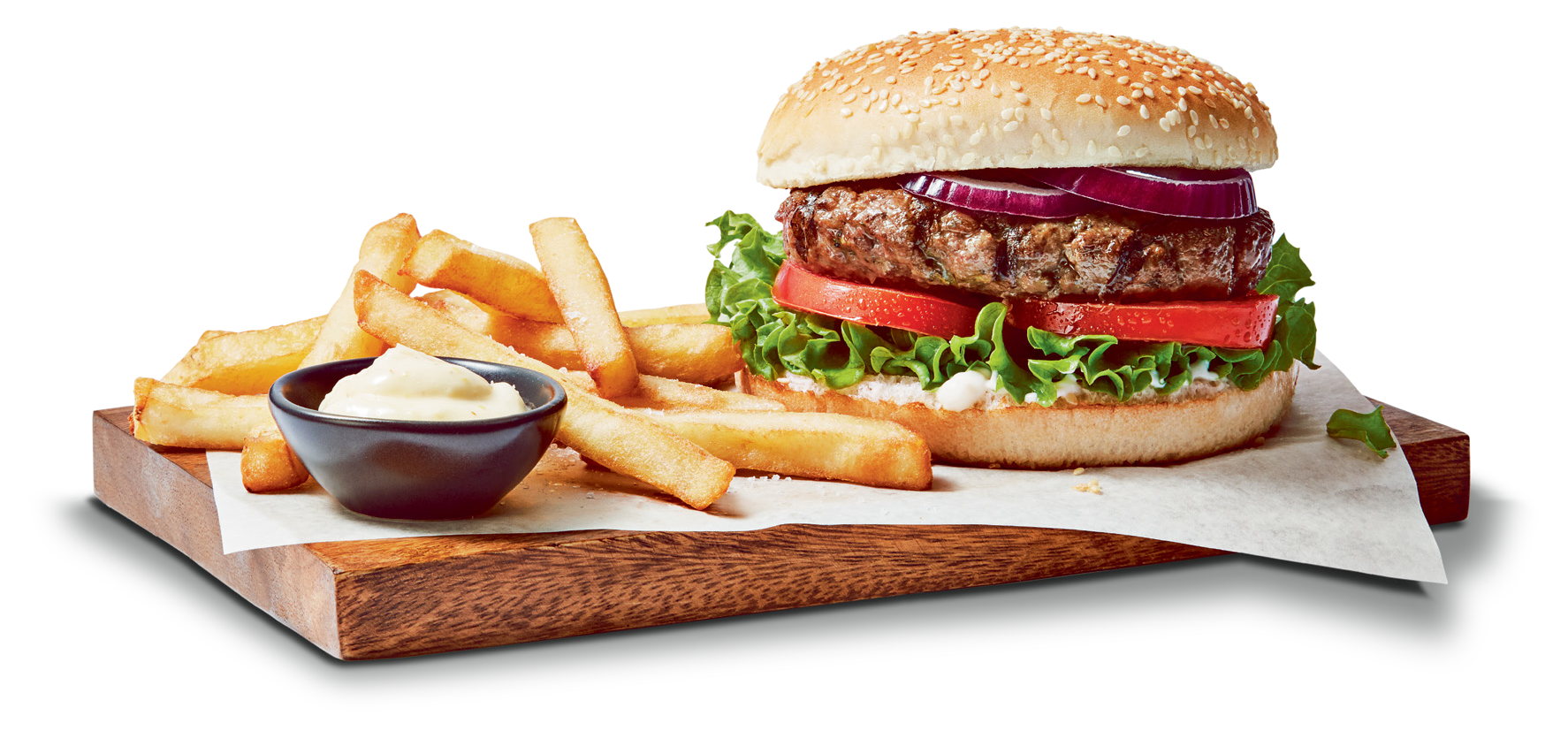 With Tomato Relish & Mayo (V) (GFO) 
 Cheeseburger*                  
  (GFO) With Cheese & Tomato Sauce
  Vegan Burger                        
    With tomato relish. (V) (VO)
*Available with a Gluten Free Bun for an additional $2.50

(GF) - Gluten Free (V) Vegetarian (VO) Vegan Option
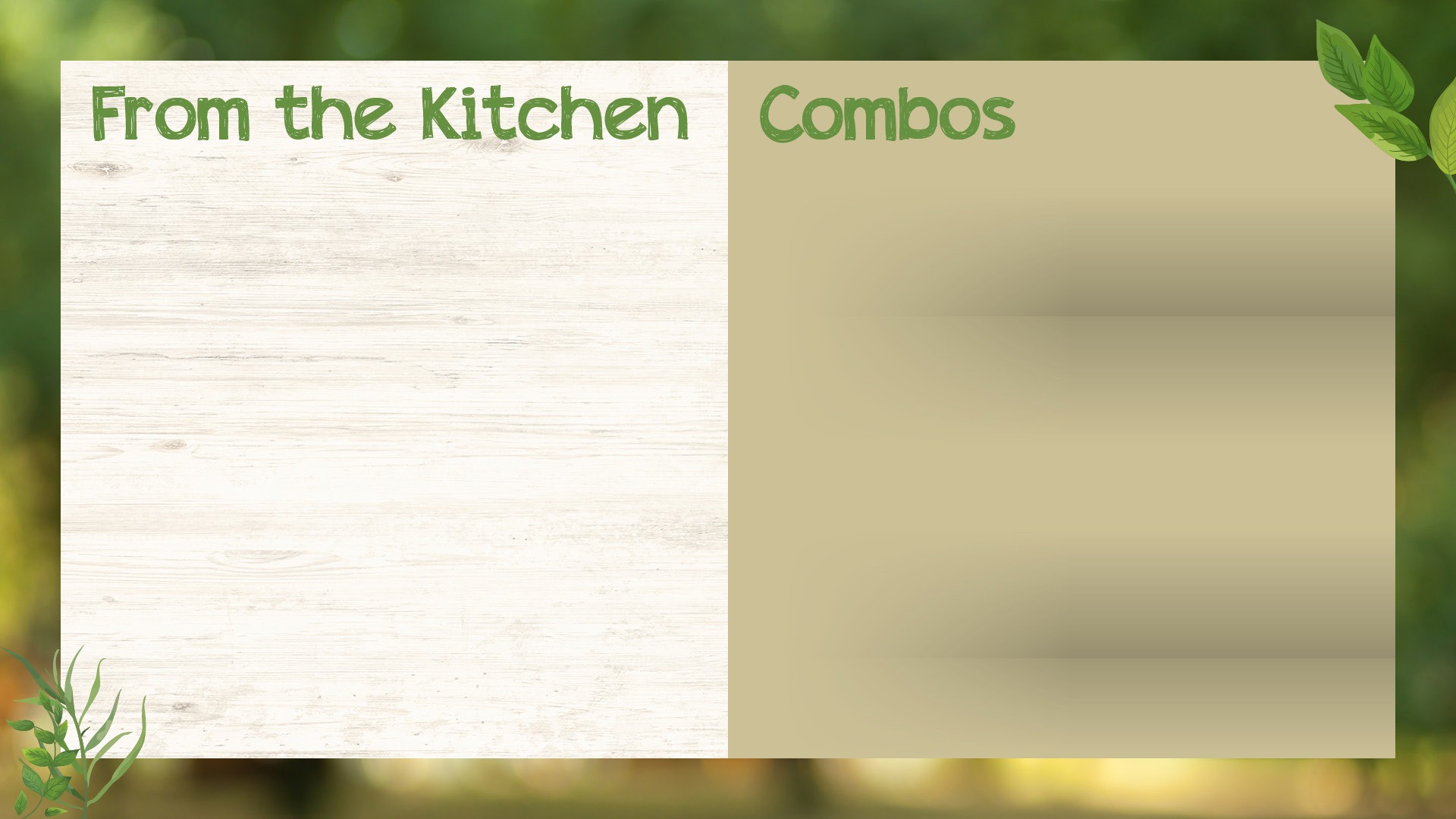 (11am to 3pm)
   $16.50
Kids Nugget Pack or Calamari Pack
& Pop Tops Drink 250mL
$13.00
Flathead & Chips
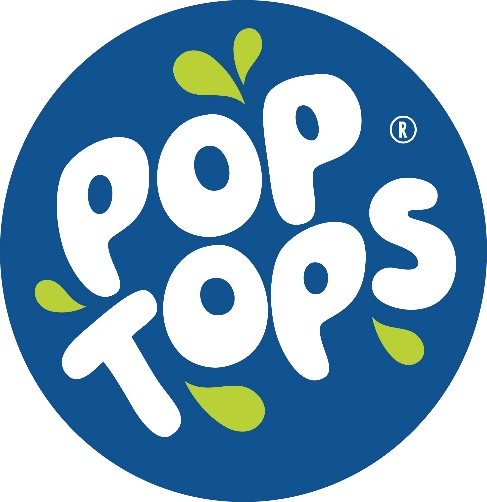 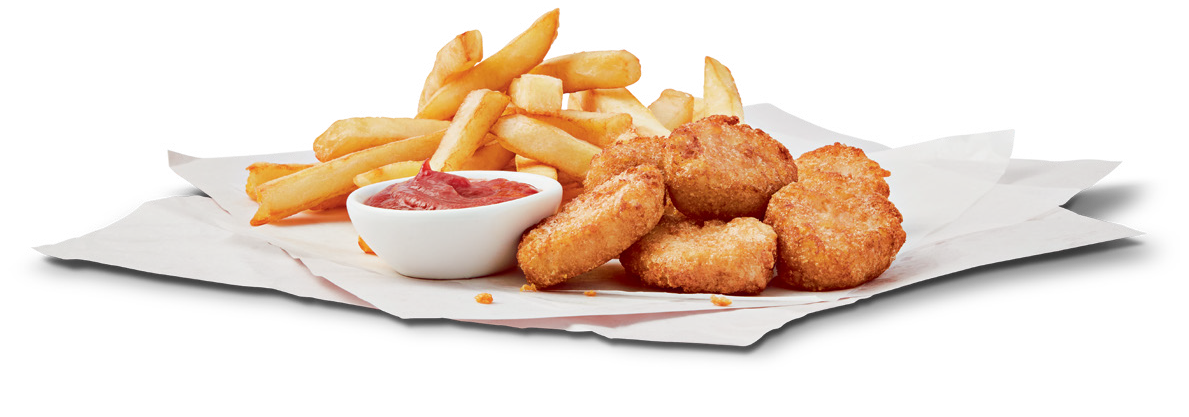 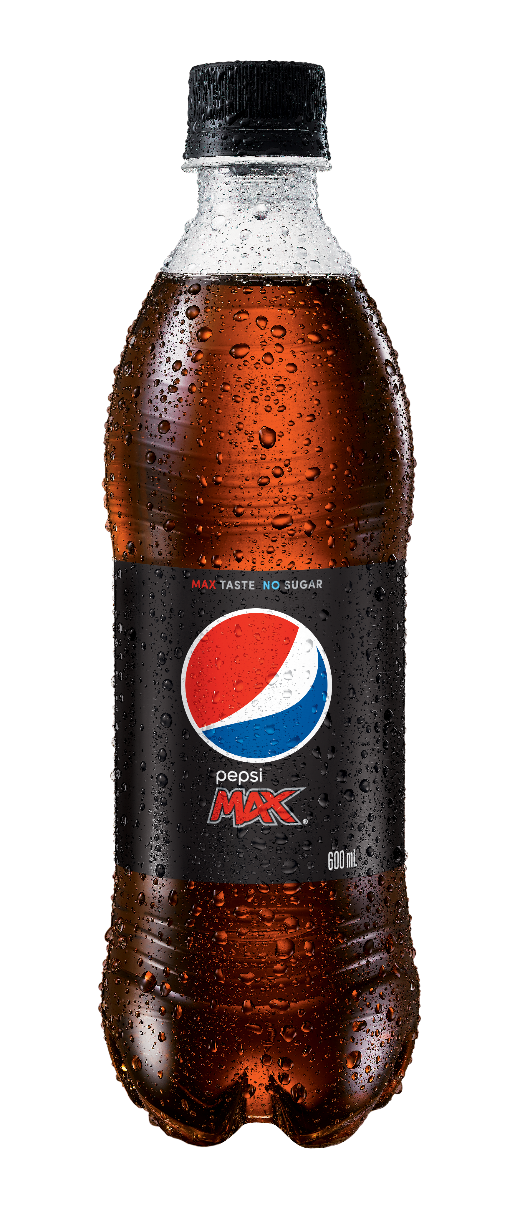 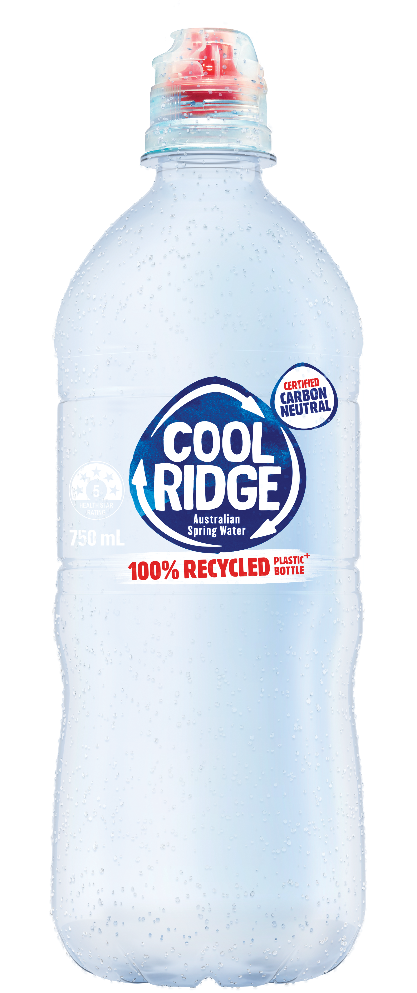 Chicken Schnitzel Wrap
& 600mL Soft Drink Variety or Cool Ridge 750mL
$16.50
Sweet Potato Fries with Aioli
$8.50
Lge $10.90
$9.50
Fries	Sml $6.90 Wedges
With Sour Cream & Sweet Chilli
*All meals include a sauce.
 Additional Tomato or BBQ Sauce $0.40
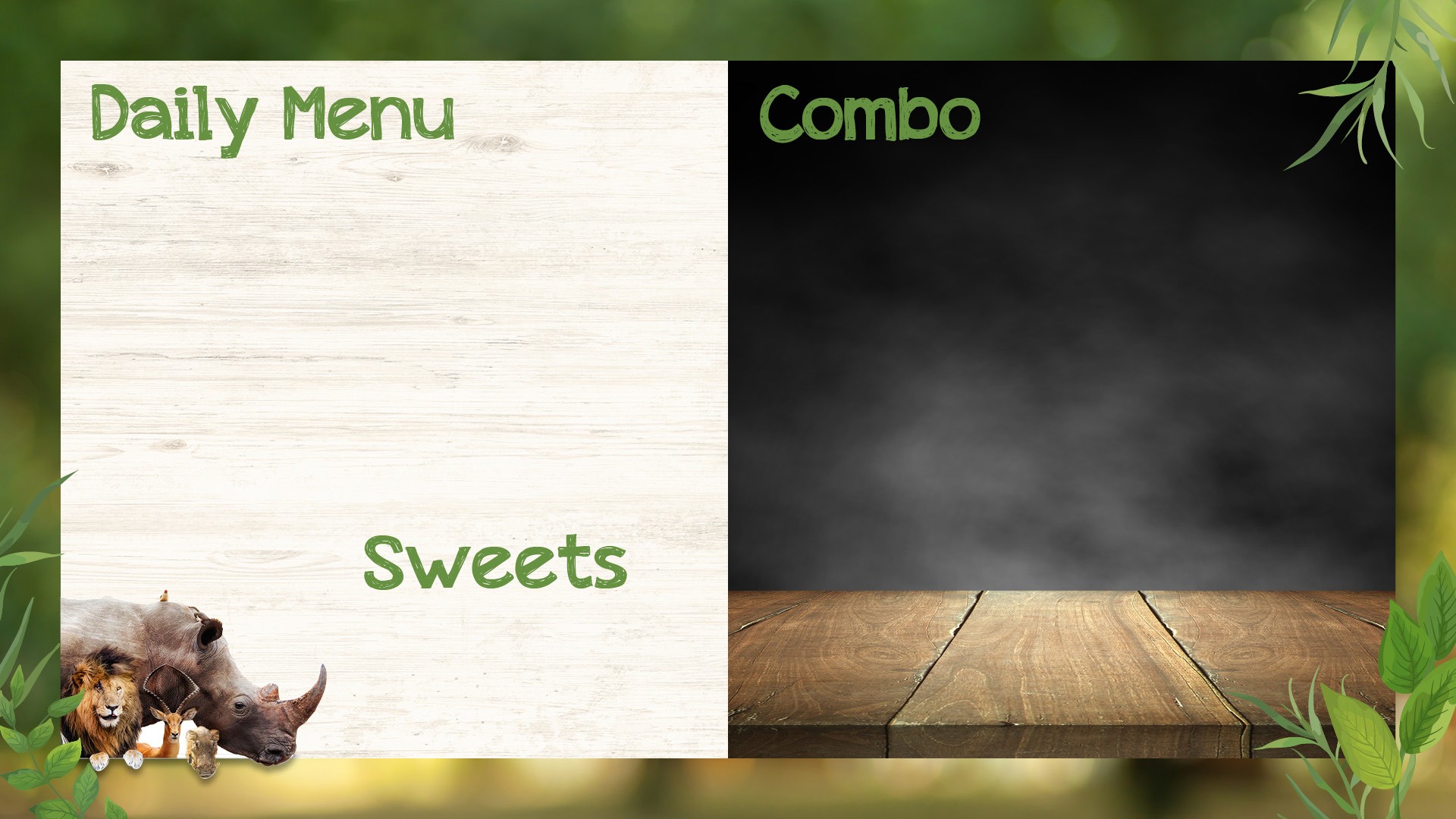 Chicken Schnitzel Wrap			    $12.00
Schnitzel, Lettuce and Sweet Chili 

Mediterranean Turkish Roll    	             $10.50
With Roast Vegetables, Sundried Tomatoes, Olives & Feta
Chicken Turkish Roll			             $12.00
With Chicken & Fresh Herb Mayo

Roasted Vege & Halloumi Salad              $13.50
Add Grilled Chicken				              $4.00
Donut, Cake or Slice
with a Large Coffee
$11.00
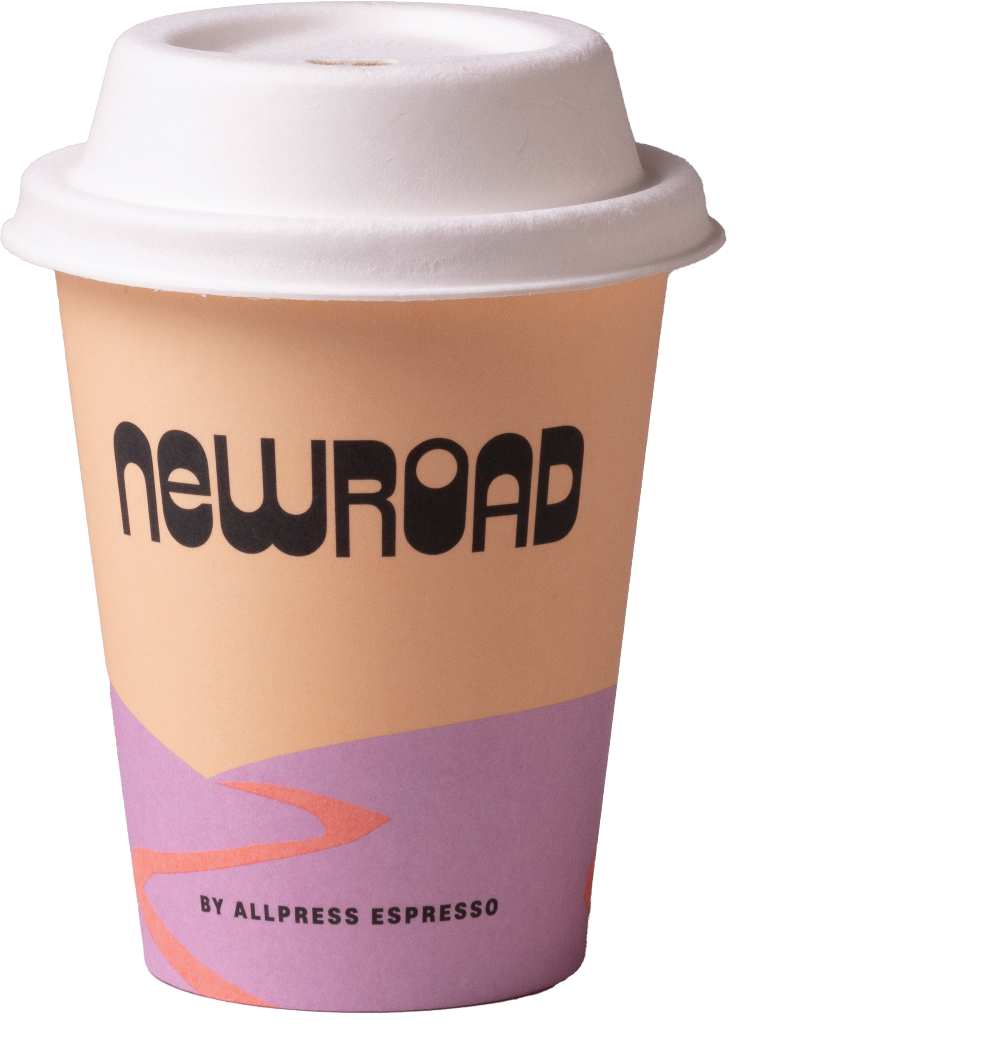 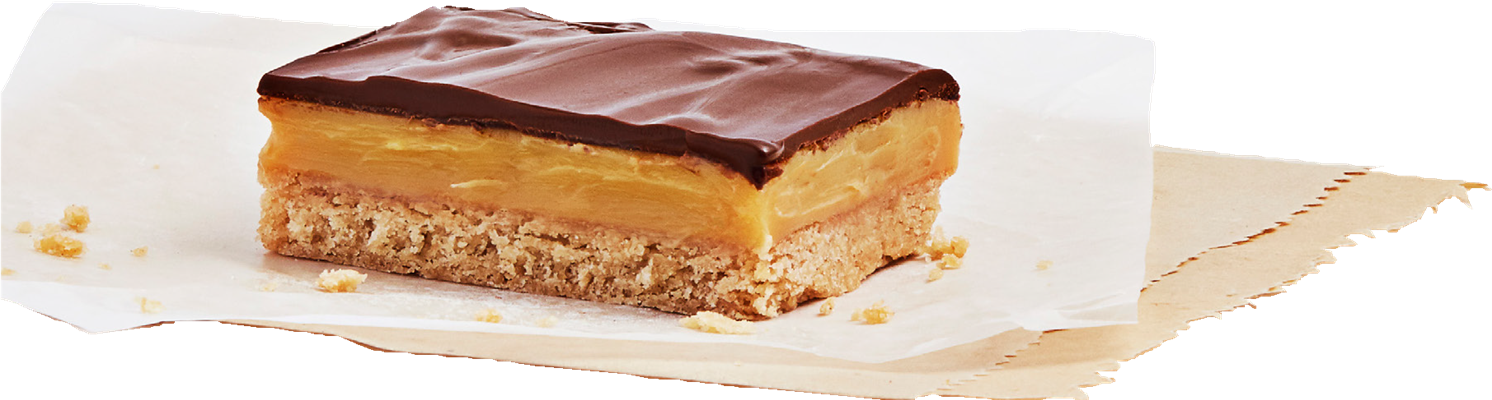 Assorted Bakery Items
As Displayed
From $6.00
All rolls , wraps and sandwiches are made fresh daily on site
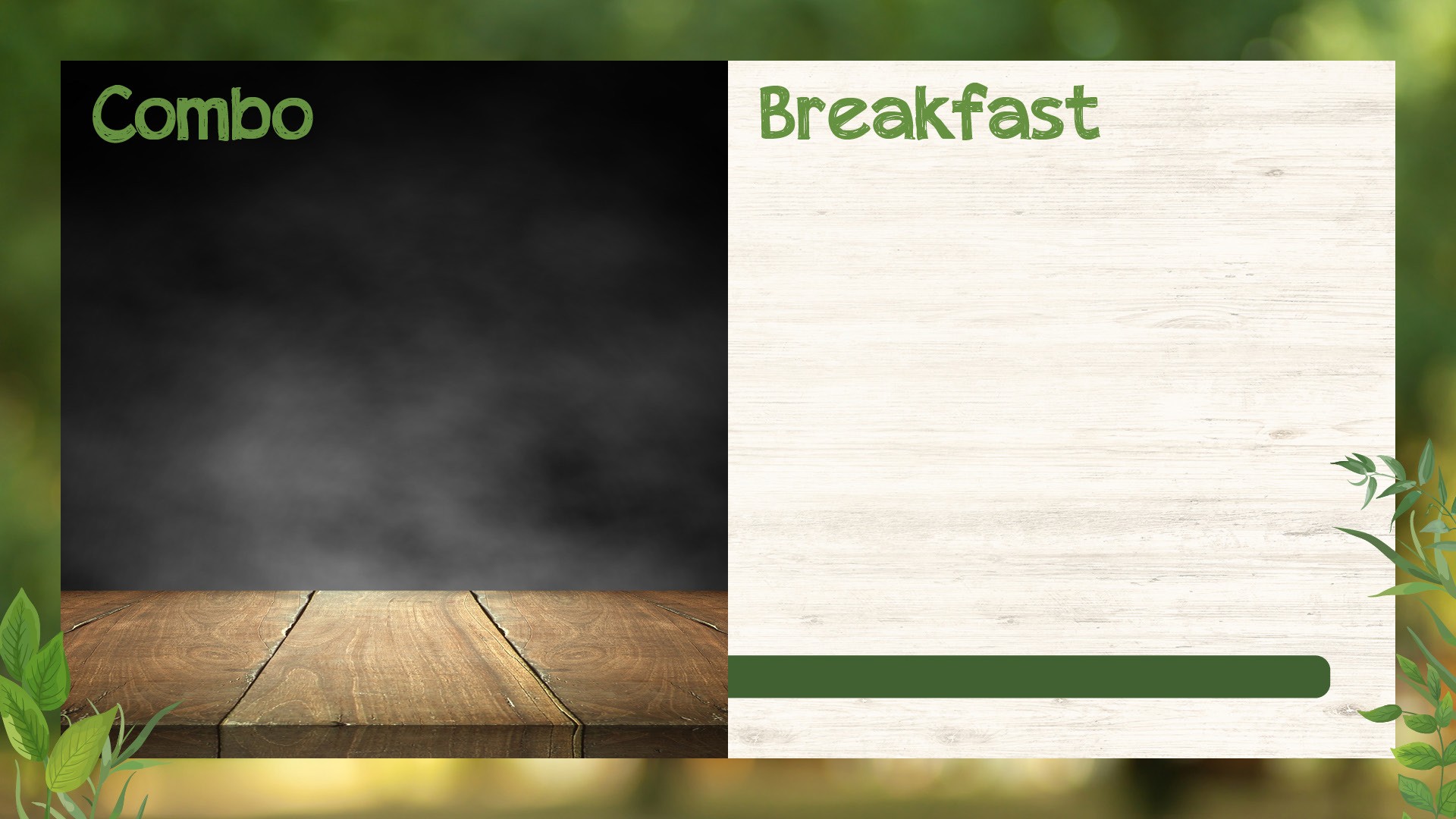 (Served till 11am)
$11.50
Bacon & Egg Roll
& Choice of:
Regular Coffee,
Hot Chocolate or Tea
$15.00
Bacon & Egg Roll* (GFO)
Vegetarian Breakfast Roll* (VEG) (GFO)
With Tomato Chutney, 2 x Fried Eggs, Hashbrown & Cheese
$11.50
$9.00
$2.50
Ham & Cheese Croissant Hash Brown (GFO)
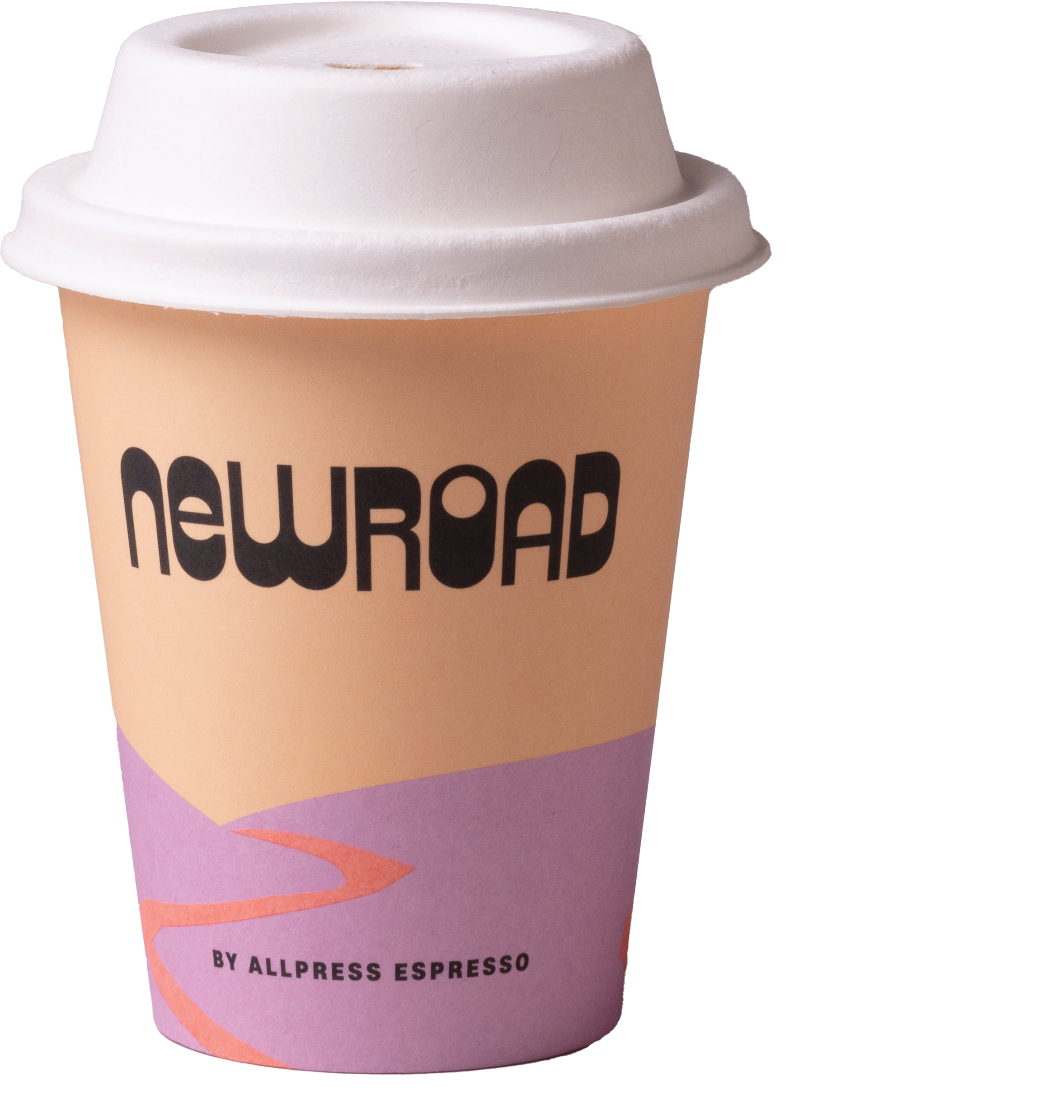 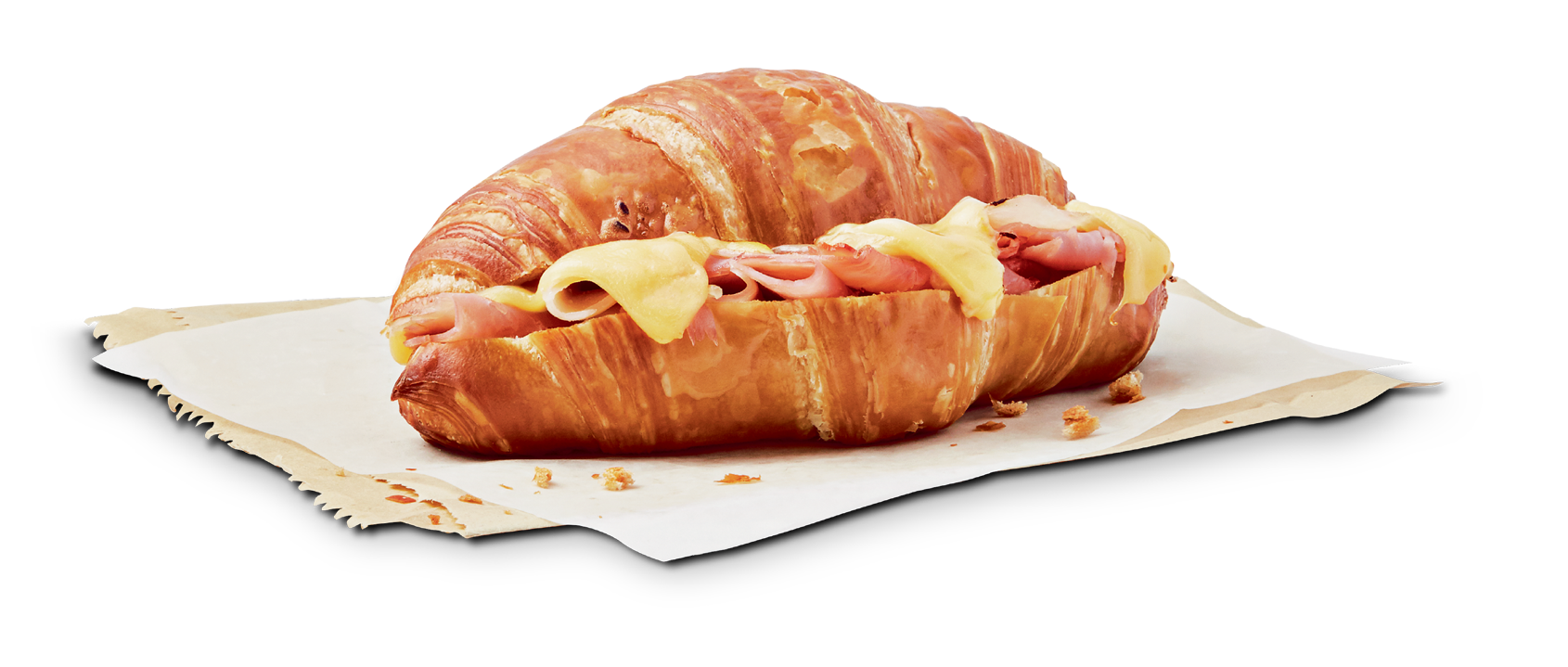 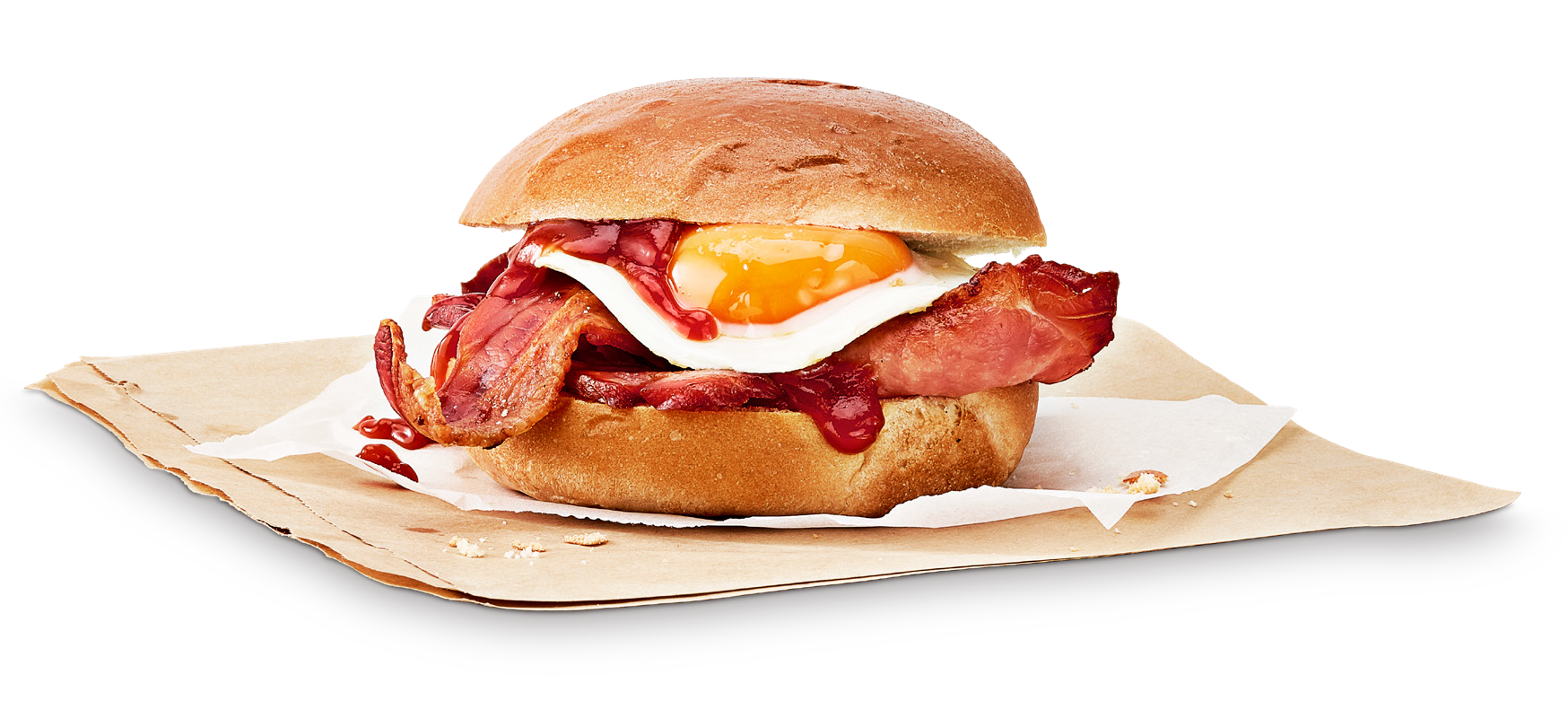 *Available with a Gluten Free Bun for an additional $2.50

(GFO) - Gluten Free Option